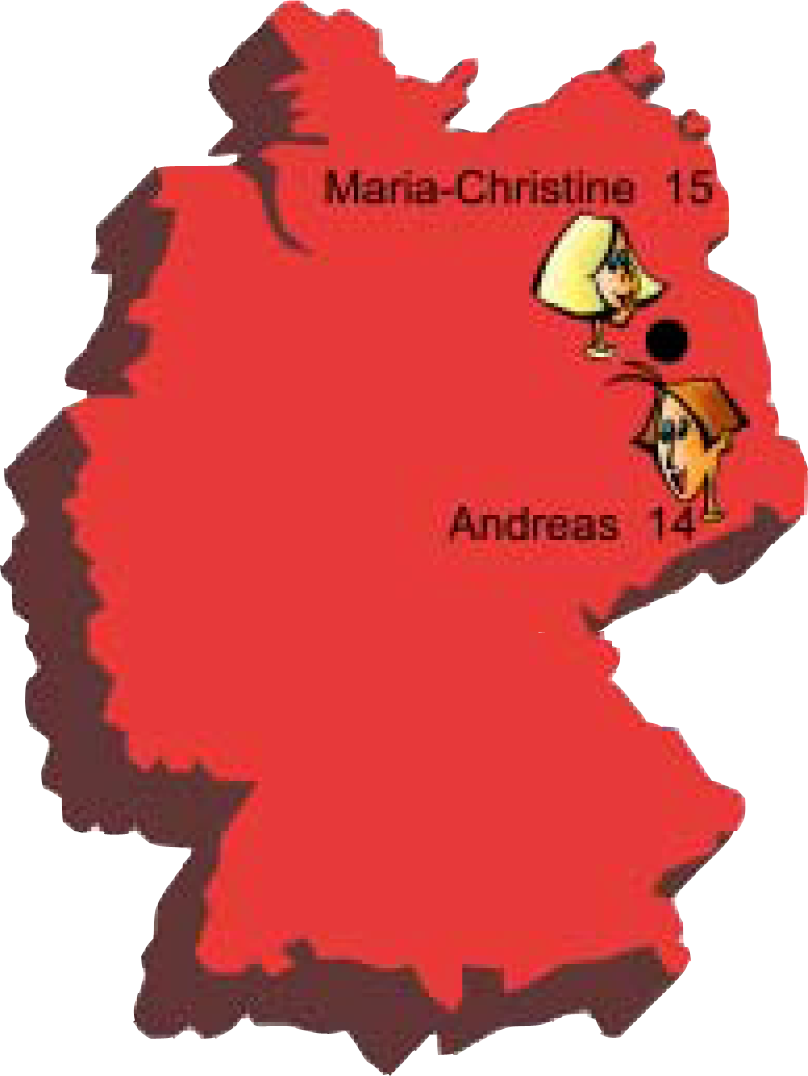 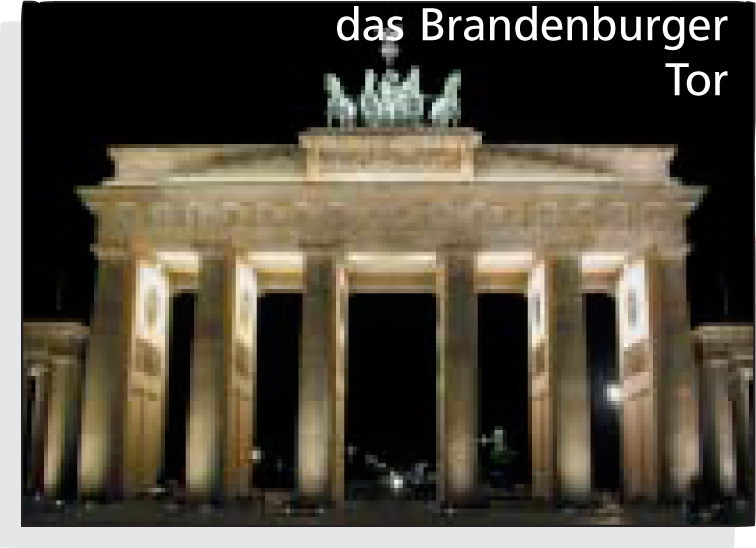 BERLIN
Hauptstadt der Bundesrepublik Deutschland
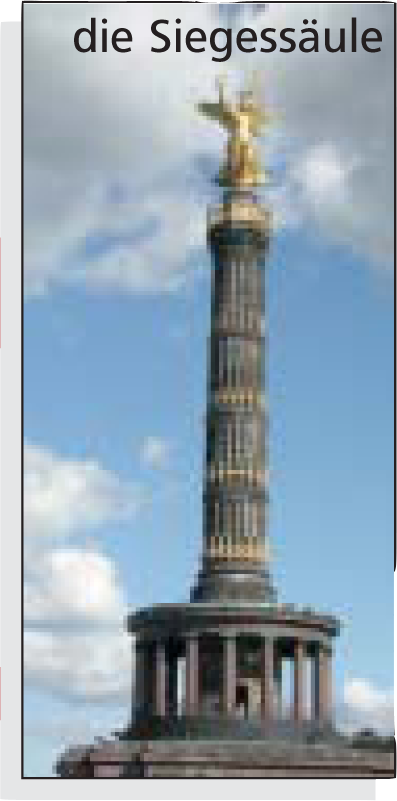 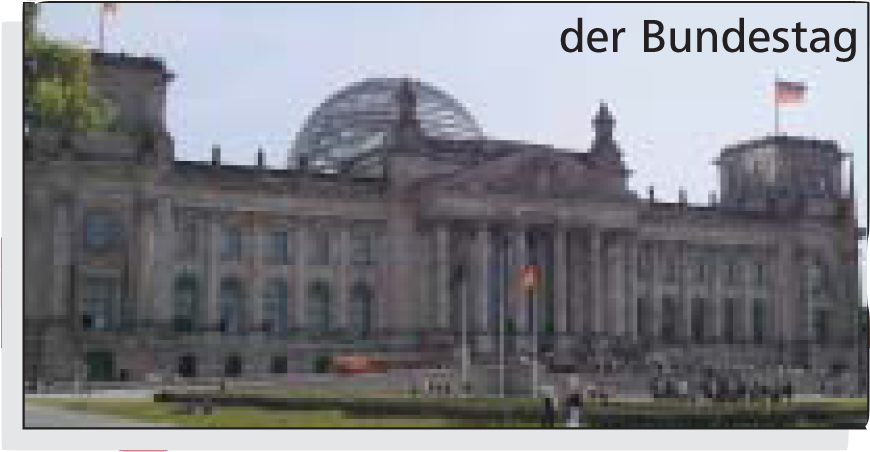 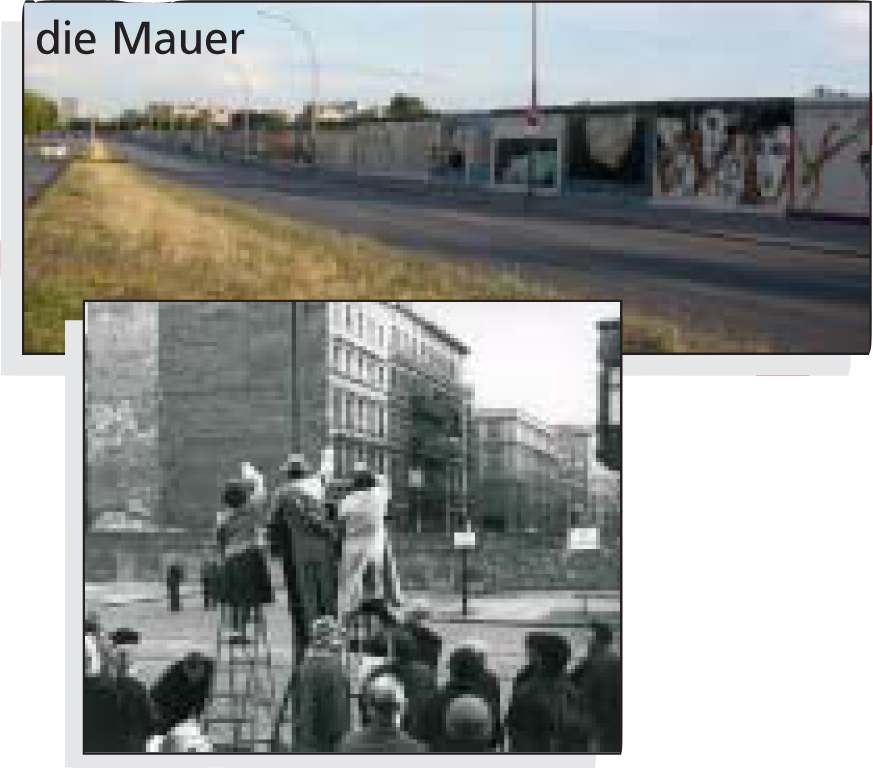 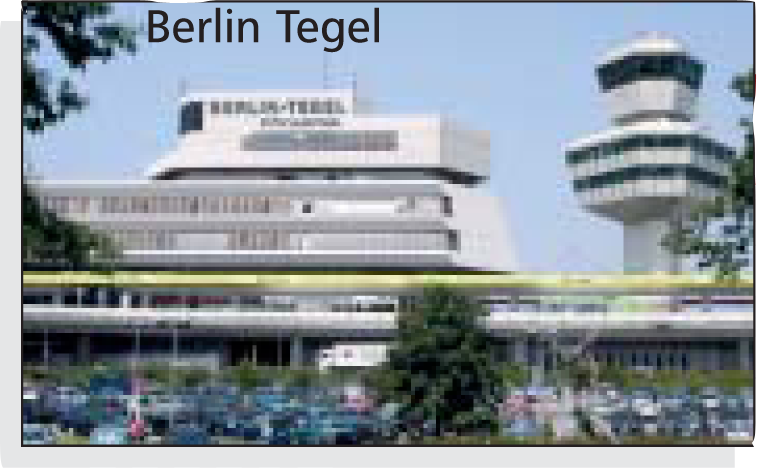 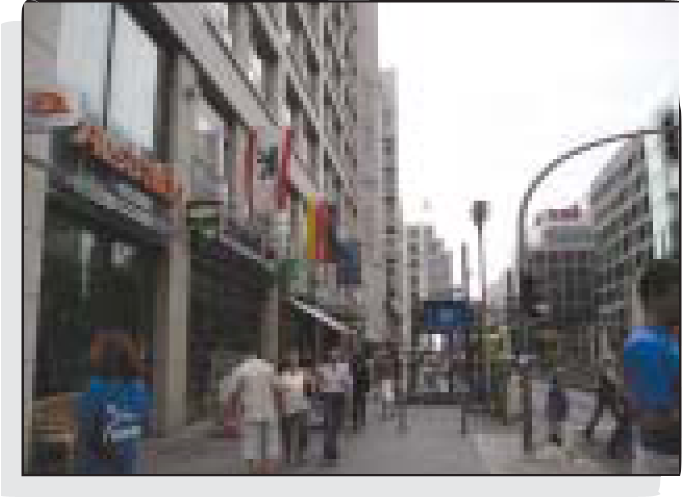